Board Meeting
Q1 2023
Presenter name (s)Date
What’s working:
What’s not working:
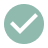 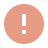 Recent or near-term wins

New processes delivering betterthan expected  

Company achievements

New hires
Broken processes

Negative developments

Product concerns

Potential Risks
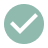 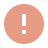 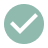 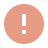 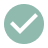 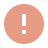 Agenda
CEO updates
01
02
Financials
03
Department updates
04
Discussion
01. CEO UPDATES
Strategic
Learnings
01
Updates on current market conditions
02
Expected audience size or changes in ICP
03
Forecasted growth for the approaching quarter
04
Changes in product roadmap/headcount planning
[Speaker Notes: In this section, highlight how the market has changed or any other important developments worth noting since the last board meeting.]
01. CEO UPDATES
Company update #1
Company Learnings from Q3
01
02
Company update #2
03
Company update #3
04
Company update #4
[Speaker Notes: Fort this section, discuss top priorities and initiatives for the coming quarter. Include OKRs that highlight the milestones your team is working to achieve and provide insight on the roadmap ahead.]
01. CEO UPDATES
Runway
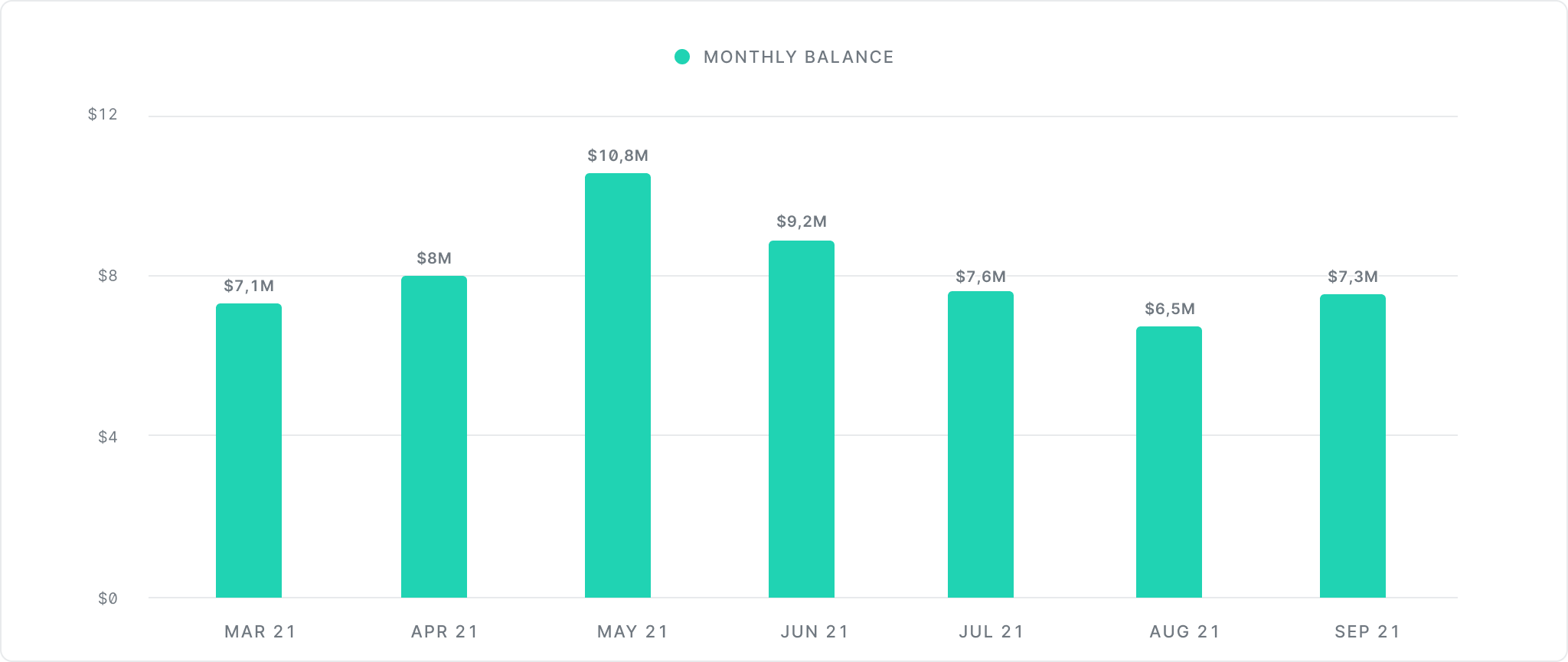 [Speaker Notes: Knowing how much cash reserves your company has is essential. Be transparent with investors on your current runway standing so that everyone can align together on how to best allocate funds and extend runway.]
01. CEO UPDATES
Growth
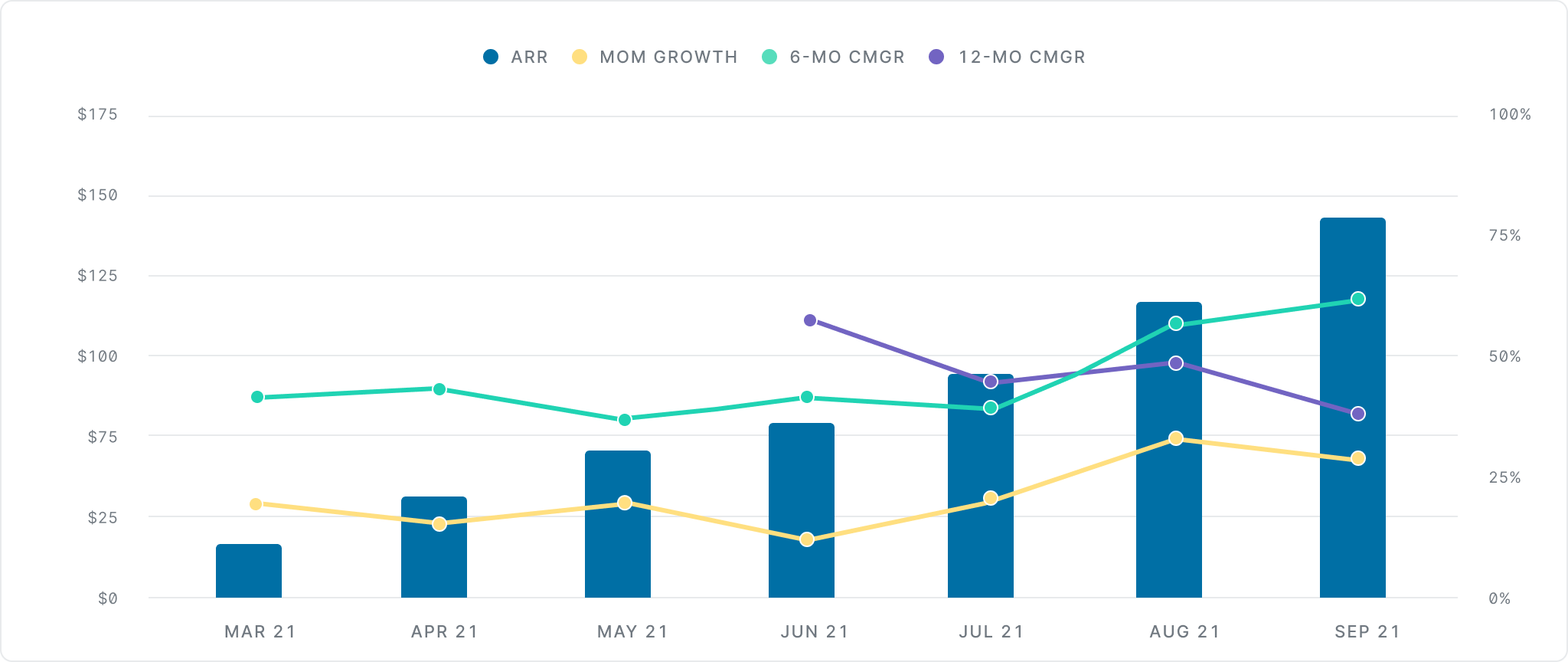 [Speaker Notes: Growth and runway are two components that can give an organization an inside look at your company’s health. This metric shows how fast revenue is growing month-over-month. If your company sells annual contracts, use ARR for your primary revenue metric. If you sell monthly contracts, use MRR.]
01. CEO UPDATES
MRR
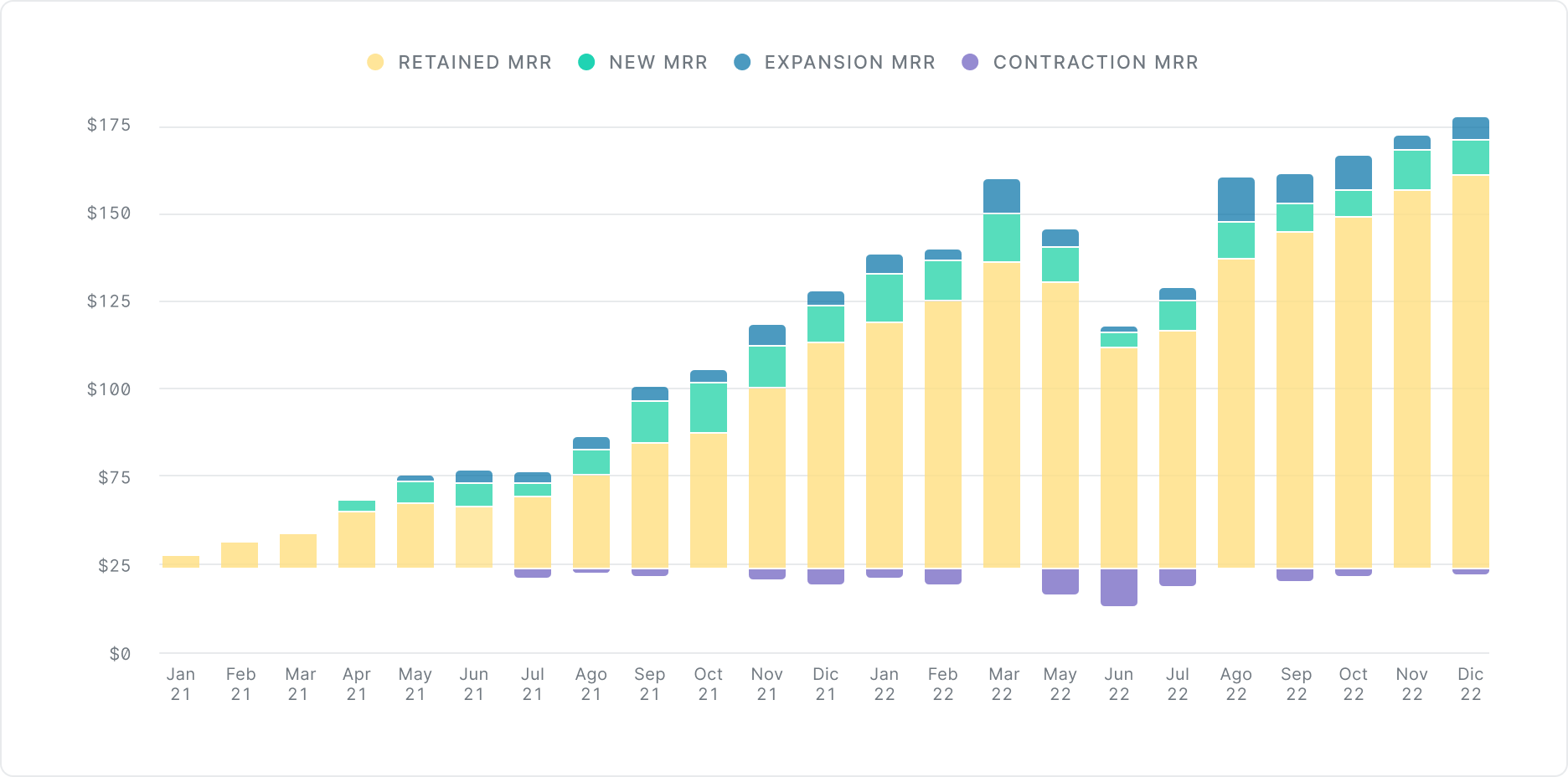 01. CEO UPDATES
Cohorted Retention
01. CEO UPDATES
Engagement
[Speaker Notes: DAU/WAU  and DAU/MAU are used to measure engagement. These metrics are helpful to see engagement among your top 10 customers or gain a greater understanding of workday usage.]
01. CEO UPDATES
Summary KPIs
[Speaker Notes: KPIs help paint a clear picture of how an organization is performing. By checking the health of a business, leaders within an organization can see where they are succeeding and where they need to improve.]
Financials
Actual vs projected 

KPI financials

Fundraising expectations
02. FINANCIALS
Headcount
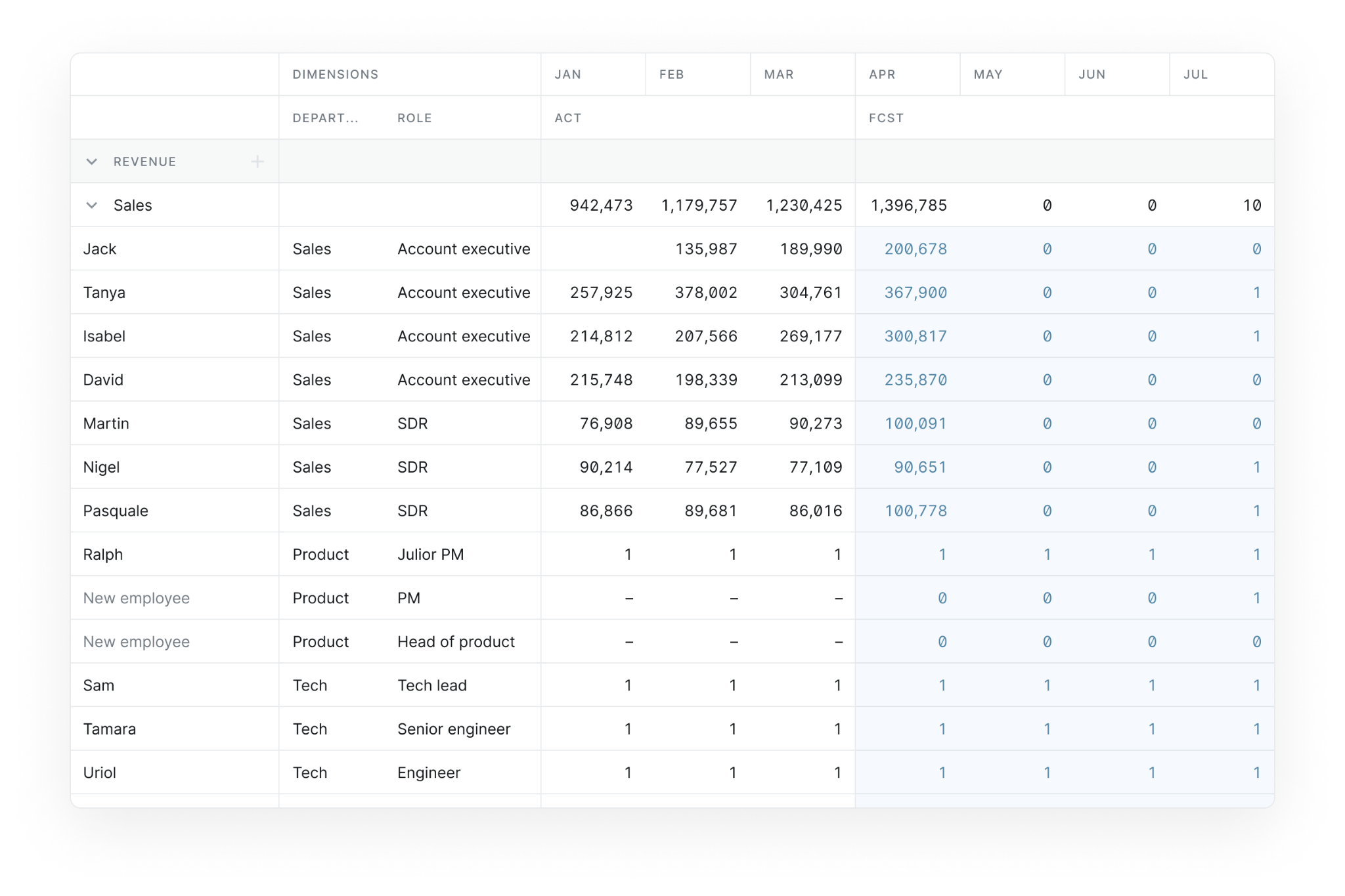 [Speaker Notes: On this slide, talk about what your org chart looks like now and how you envision it in the future. Discuss recent hires and planned hires for the coming quarter.]
Sales Updates
03. SALES UPDATES
KPIs: Last Quarter
Last quarter’s new ARR by deals and contract size
New business vs. renewals
Expansion vs. contraction
03. SALES UPDATES
Bookings
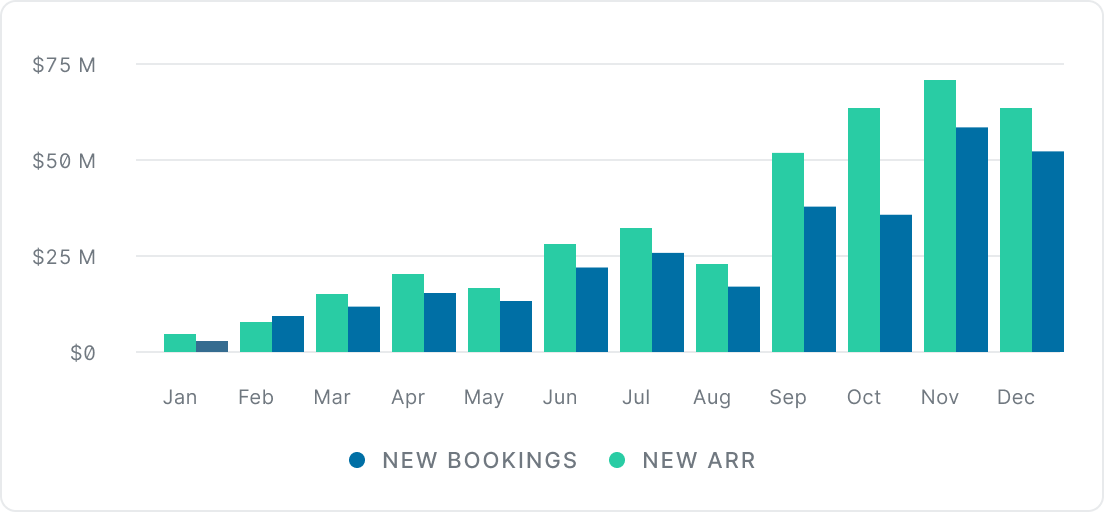 [Speaker Notes: KPIs help paint a clear picture of how an organization is performing. By checking the health of a business, leaders within an organization can see where they are succeeding and where they need to improve.]
03. SALES UPDATES
KPI Pipeline
[Speaker Notes: KPIs help paint a clear picture of how an organization is performing. By checking the health of a business, leaders within an organization can see where they are succeeding and where they need to improve.]
03. SALES UPDATES
Pipeline Generation
[Speaker Notes: KPIs help paint a clear picture of how an organization is performing. By checking the health of a business, leaders within an organization can see where they are succeeding and where they need to improve.]
03. SALES UPDATES
Forecast: ARR
Forecast
Beat Original Plan
Missed Original Plan
[Speaker Notes: Consider using a waterfall chart to track topline forecast over time.This encourages the finance team to reforecast on a regular basis. By taking this approach, all functions are able to stay up-to-date and align on the same goals.]
03. SALES UPDATES
KPI Pipeline
[Speaker Notes: When reporting on sales rep performance, consider demonstrating through quota attainment. This slide is also a great opportunity to discuss other needs or roadblocks of the sales team and how these factors may influence performance.]
Product Updates
03. PRODUCT UPDATES
Product Priorities
Latest Releases:
Impact:
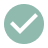 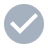 Wins

Delays

Objectives achieved
Tech improvement #1

Tech improvement #2

Tech improvement #3
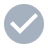 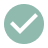 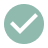 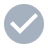 03. PRODUCT UPDATES
Product Roadmap
03. PRODUCT UPDATES
Engagement
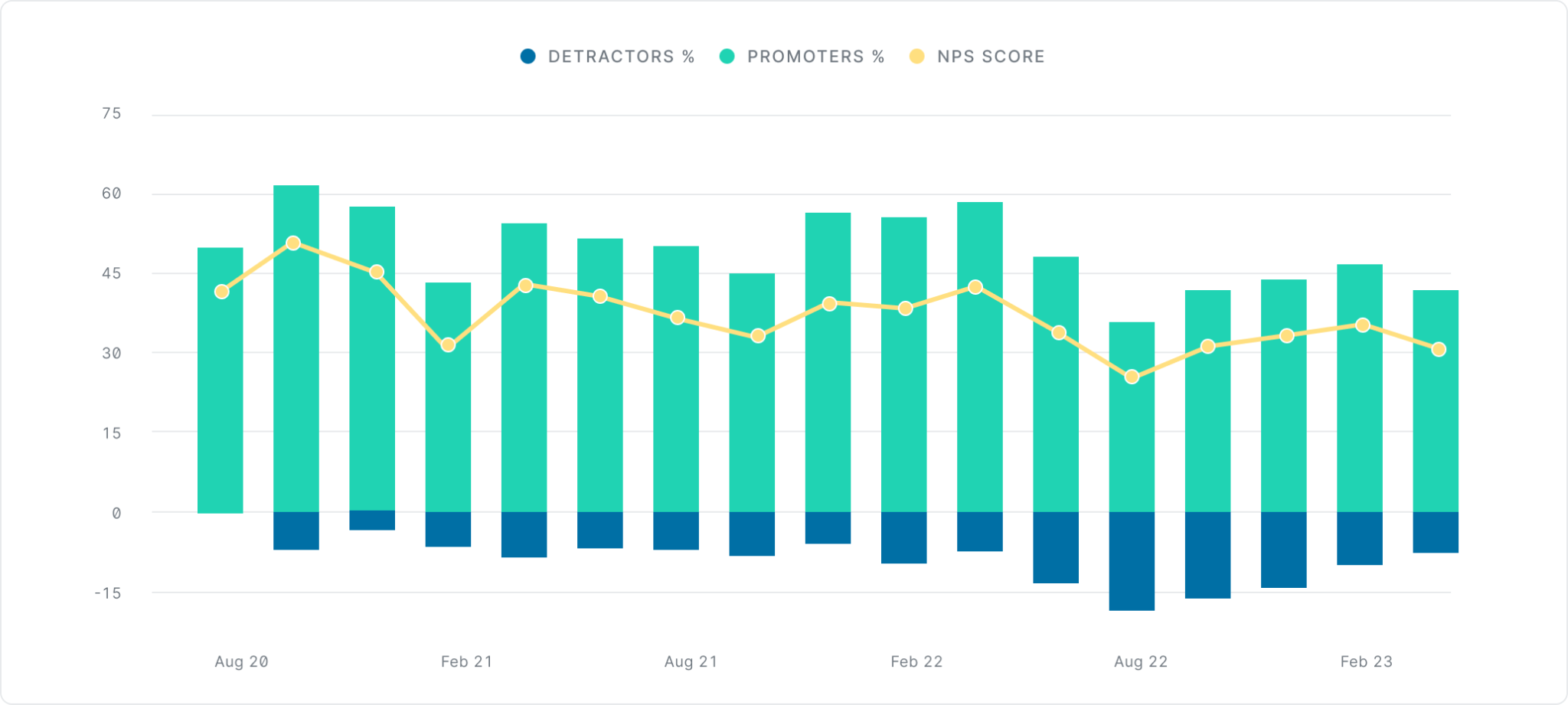 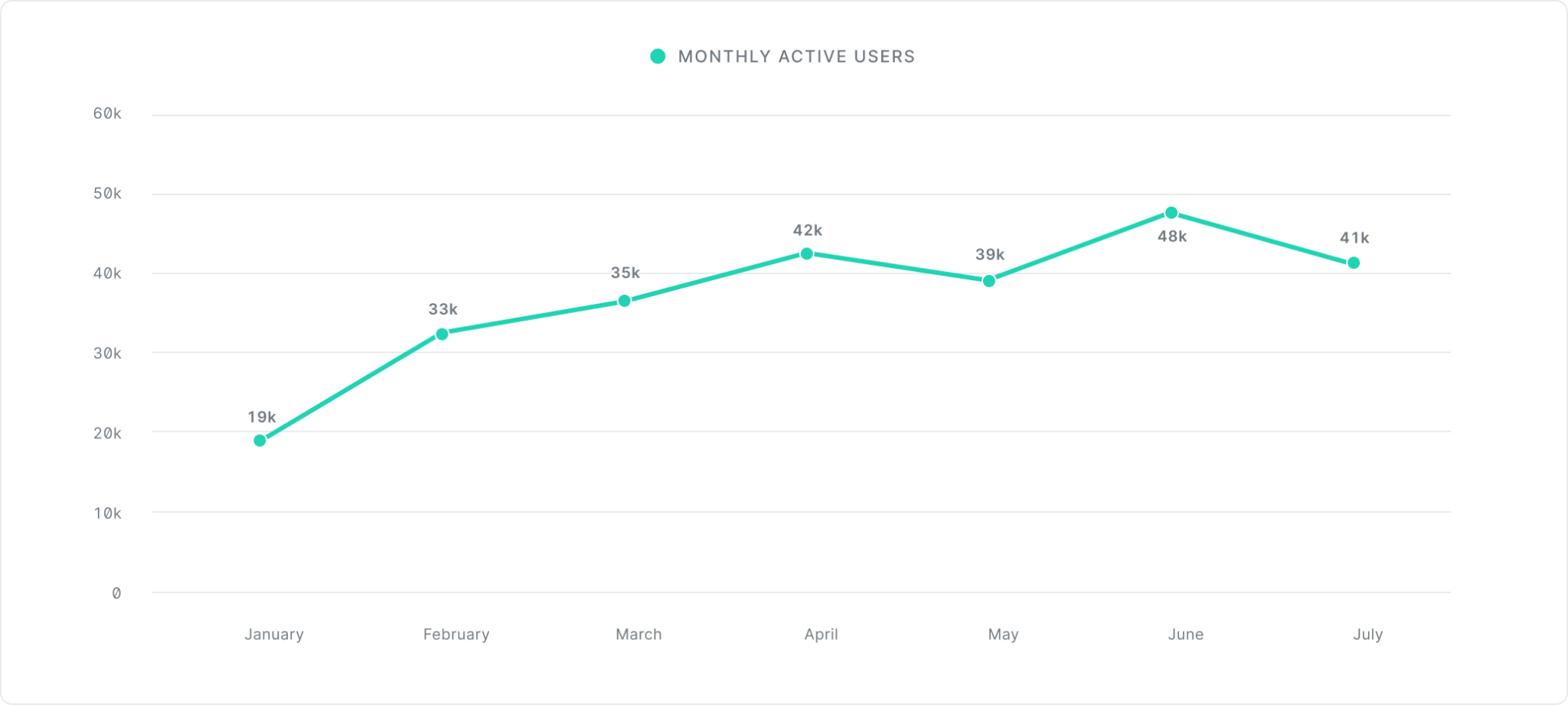 Marketing Updates
03. MARKETING UPDATES
Marketing events
Priorities for the quarter
01
02
Campaign review
Marketing Milestones
03
New initiatives
04
Current challenges / roadblocks
[Speaker Notes: If Marketing has just hosted an event, this is a great opportunity to discuss how it went and what the results were. It is also a good idea to briefly discuss new campaigns, promotions, and results over the last quarter.]
Appendix
Thank you.